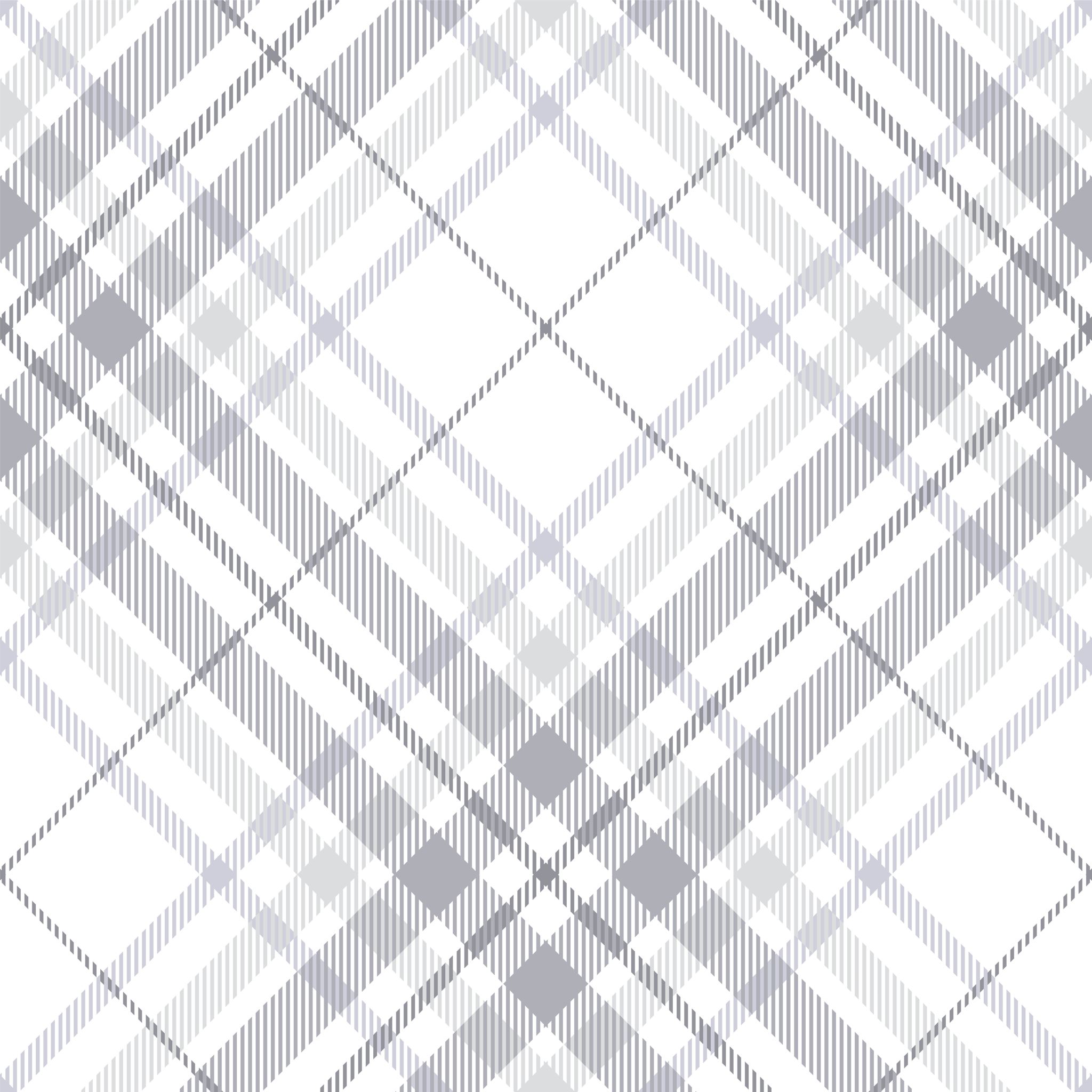 Learn Writing in English
Presented by:
Sohrab Hussain
Instructor (English)
Sylhet Government Technical School & College, Sylhet.
Jobs to learn the skill
Learning the Grammatical Rules.
Practicing the Rules
Composing the Sentences by Using the Rules
teaser
What we have learn
WHAT IS  SUBJECT & PREDICATE?
HOW TO IDENTIFY THE SUBJECT & PREDICATE?
WHAT IS  THE PHRASE & THE CLAUSE?
WHAT IS THE DIFFERENCE BETWEEN THE PHRASE & THE CLAUSE?
What we will learn
NAMES & FUNCTIONS OF THE PARTS OF SPEECH.
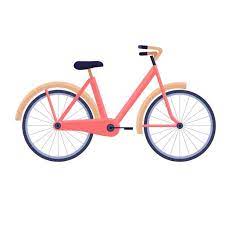 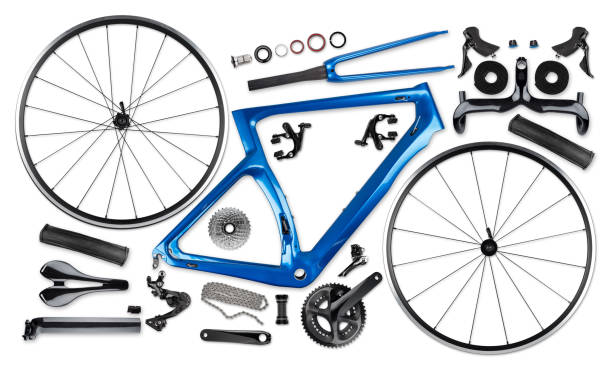 PARTS OF a Bicycle
Named after their functions they do in a sentence
You
You are a student
are
a
PARTS OF SPEECH
student
NAMES OF THE parts OF SPEECH
A SENTENCE CONTAINING ALL PARTS OF SPEECH
NOUN
PARTS OF SPEECH: NAMES & FUNCTIONS
NOUN
USE :  AS A NAME OF A THING
A WORD
PRONOUN
PARTS OF SPEECH: NAME & FUNCTIONS
PRONOUN
USE :  INSTEAD OF A NOUN
A WORD
ME: SOHRAB
ADJECTIVE
PARTS OF SPEECH: NAME & FUNCTIONS
ADJECTIVE
A WORD
USE : ADD SOMETHING TO THE MEANING OF THE NOUN
VERB
PARTS OF SPEECH: NAME & FUNCTIONS
VERB
A WORD
USE : TO EXPRESS AN ACTION OR STATE
ADVERB
PARTS OF SPEECH: NAME & FUNCTIONS
ADJECTIVE
ADVERB
VERB
USE : ADD SOMETHING TO THE MEANING OF THE VERB, ADJECTIVE OR ANOTHER AVDVERB
A WORD
PRONOUN
USE :  WITH A NOUN OR PRONOUN TO SHOW THE RELATION BETWEEN NOUN & OTHER WORDS
PREPOSITION
PARTS OF SPEECH: NAME & FUNCTIONS
PREPOSITION
A WORD
CONJUNCTION
PARTS OF SPEECH: NAME & FUNCTIONS
USE : TO JOIN WORDS OR SENENCES
A WORD
CONJUNCTION
INTERJECTION
PARTS OF SPEECH: NAME & FUNCTIONS
USE : TO EXPRESS SOME SUDDEN FEELING
A WORD
INTERJECTION
RECap
NAMES OF THE parts OF SPEECH
A SENTENCE CONTAINING ALL PARTS OF SPEECH
ADJECTIVE
ADVERB
VERB
PREPOSITION
INTERJECTION
CONJUNCTION
NOUN
PRONOUN
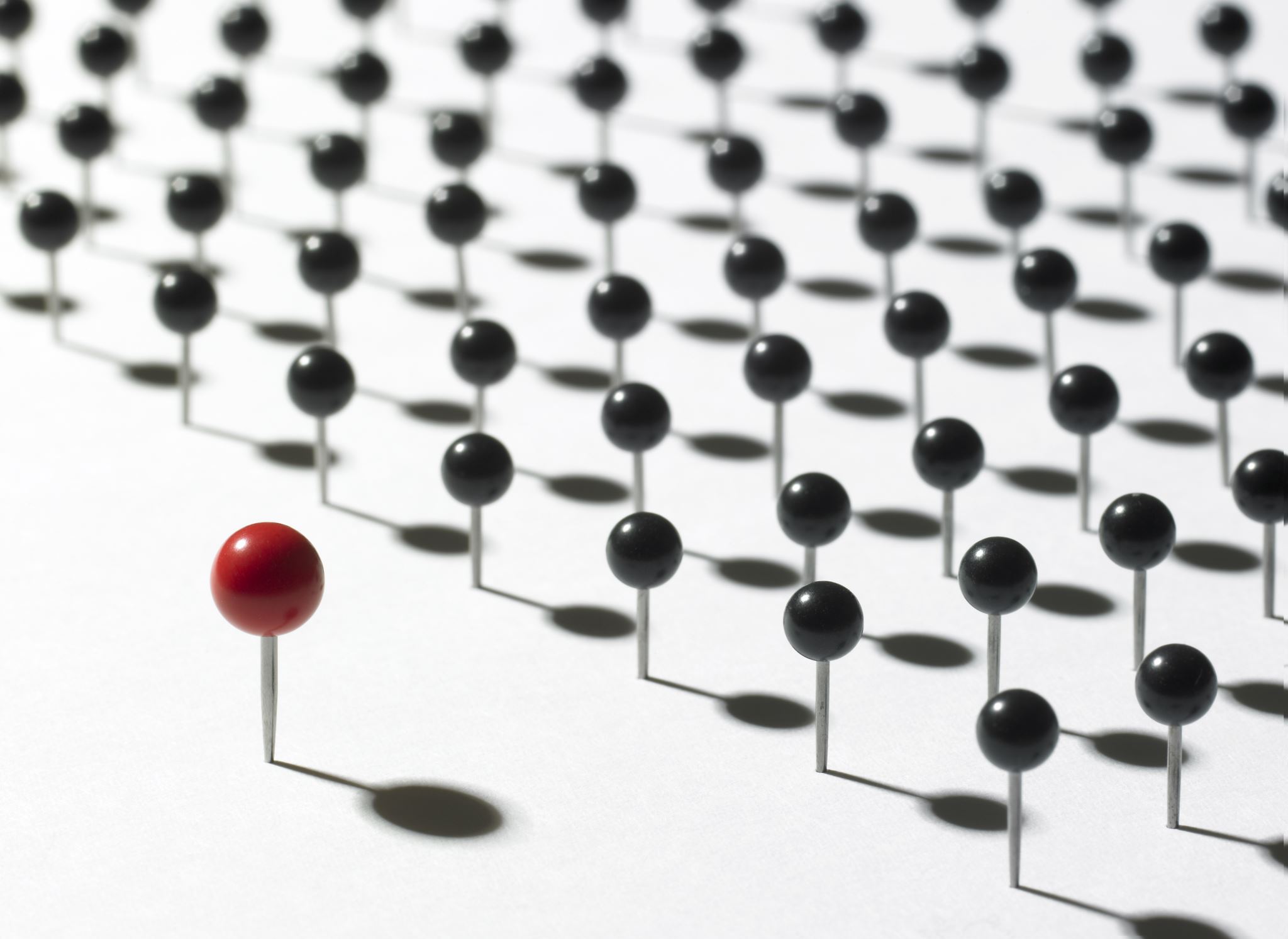 Practice
Identify the Parts of speech
1.Still waters run deep.
2.He still lives in that house.
Adjective
Adverb
3.After the thunder comes the rain.
4.The after effects of the drugs are bad.
Preposition
Adjective
Identify the Parts of speech
5. It weighs about a pound.
6.He told us all about the battle.
Adverb
Preposition
7.He was only a yard off me.
8.Suddenly one of the wheels came off.
Preposition
Adverb
Identify the Parts of speech
9. Muslims fast in the month of Ramzan.
10.He kept the fast for a week.
Noun
Verb
11. He is on the committee.
12.Let us move on.
Preposition
Adverb
Identify the Parts of speech
13. Sit down and rest a while.
14. I will watch while you sleep.
Noun
Conjunction
15. They while away their savings with books and games.
Verb
thank you